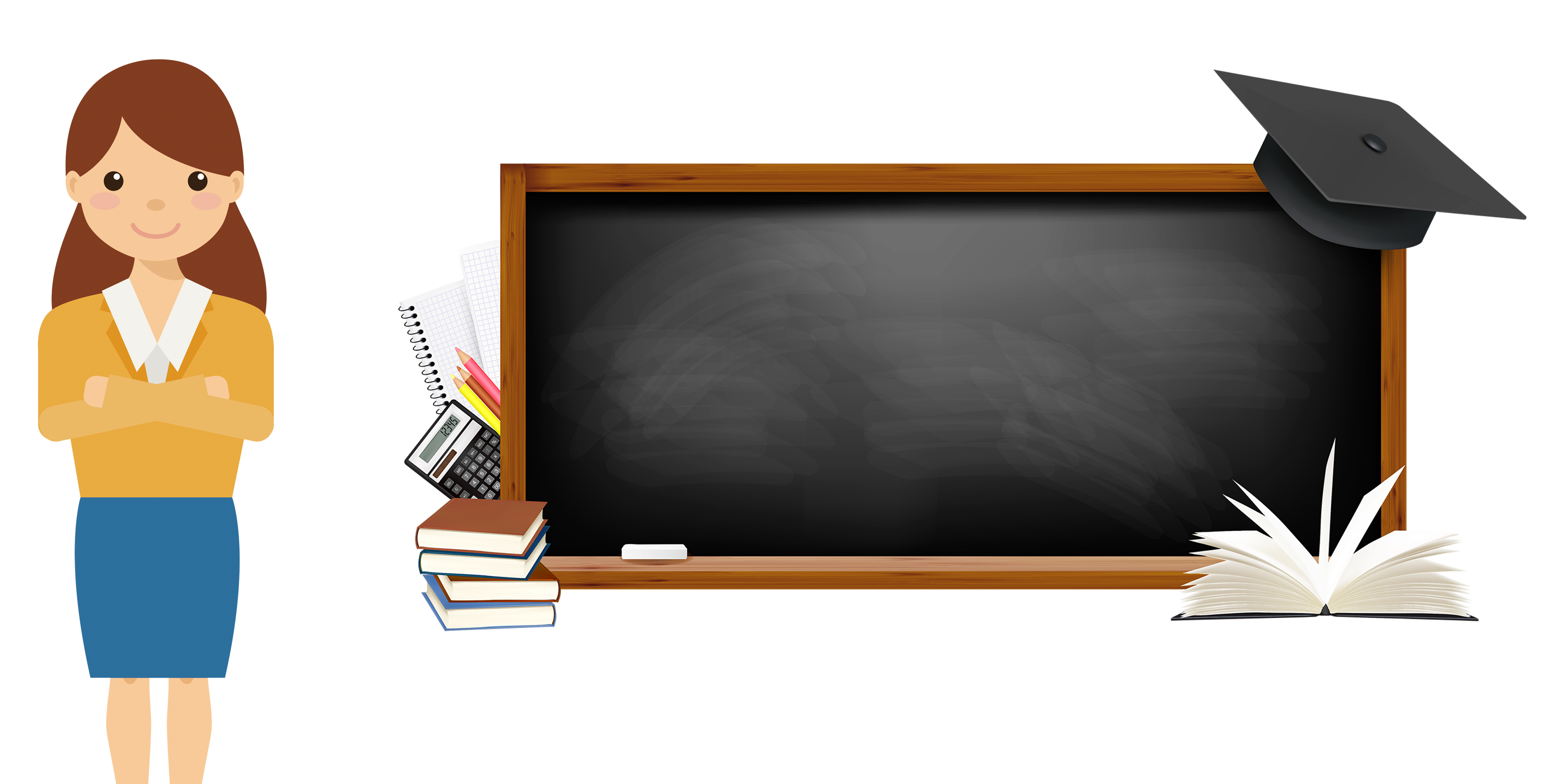 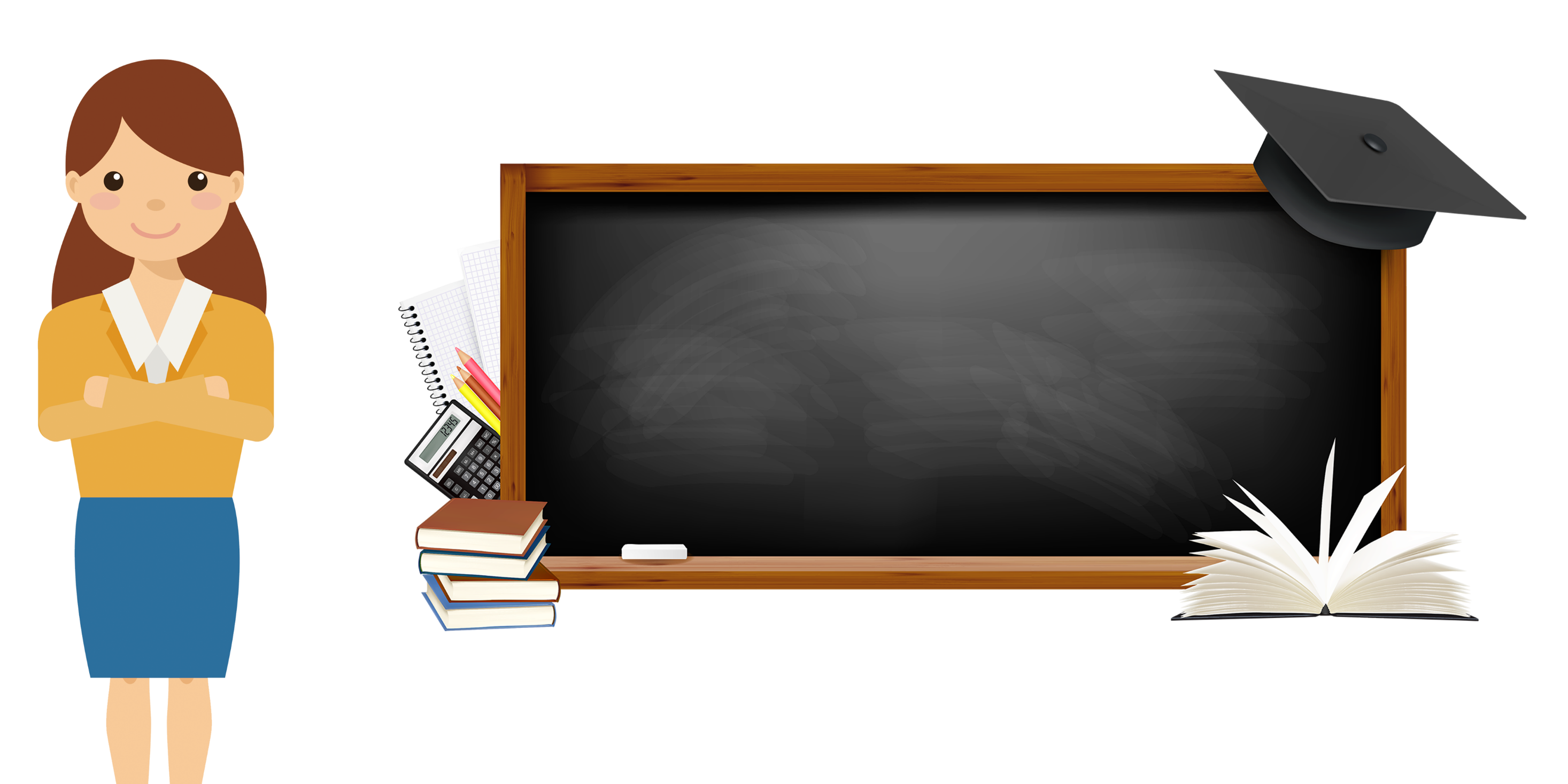 BỔ TRỢ 
TOÁN 8
GIÁO VIÊN: HOÀNG THU TRANG
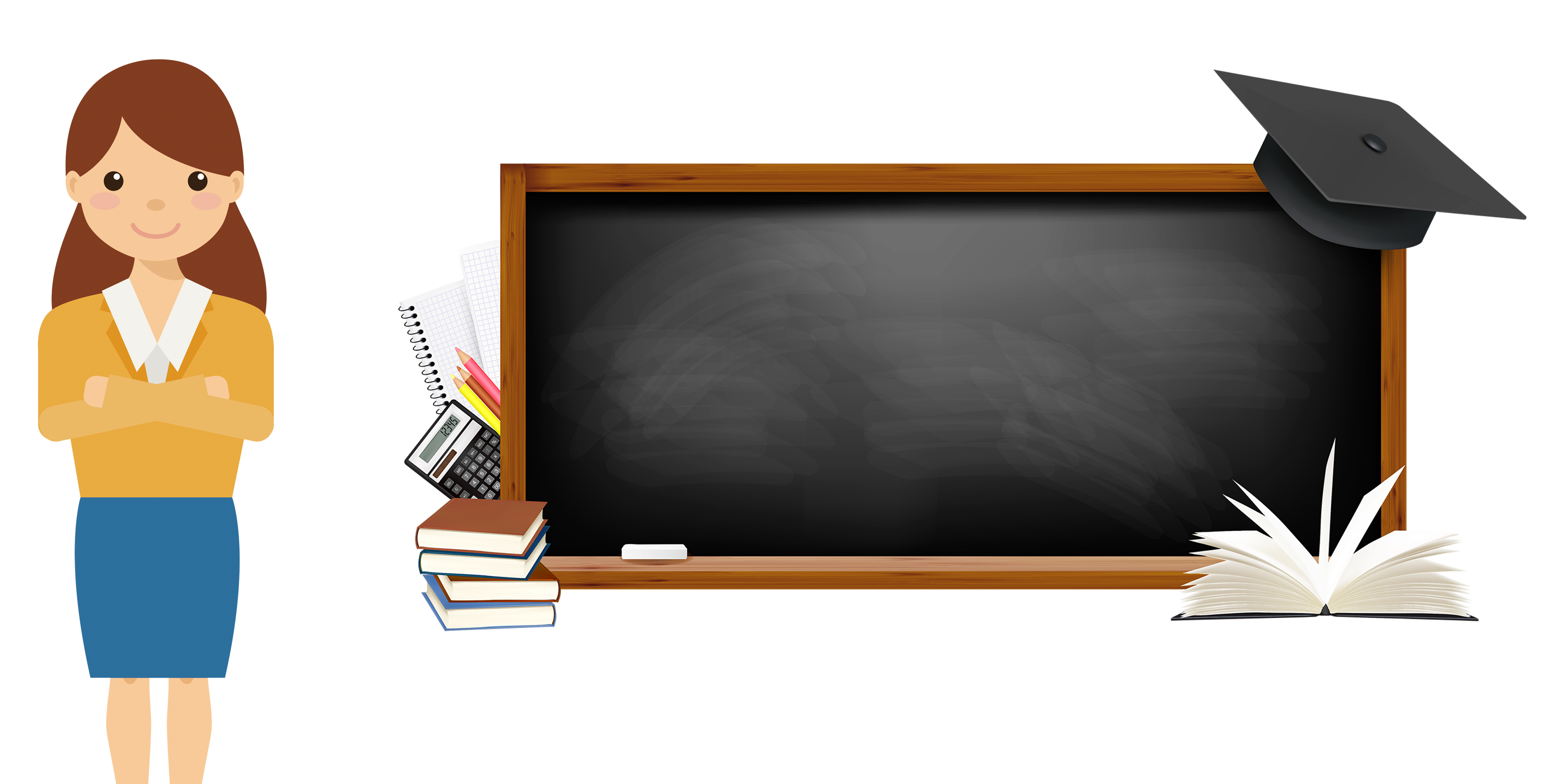 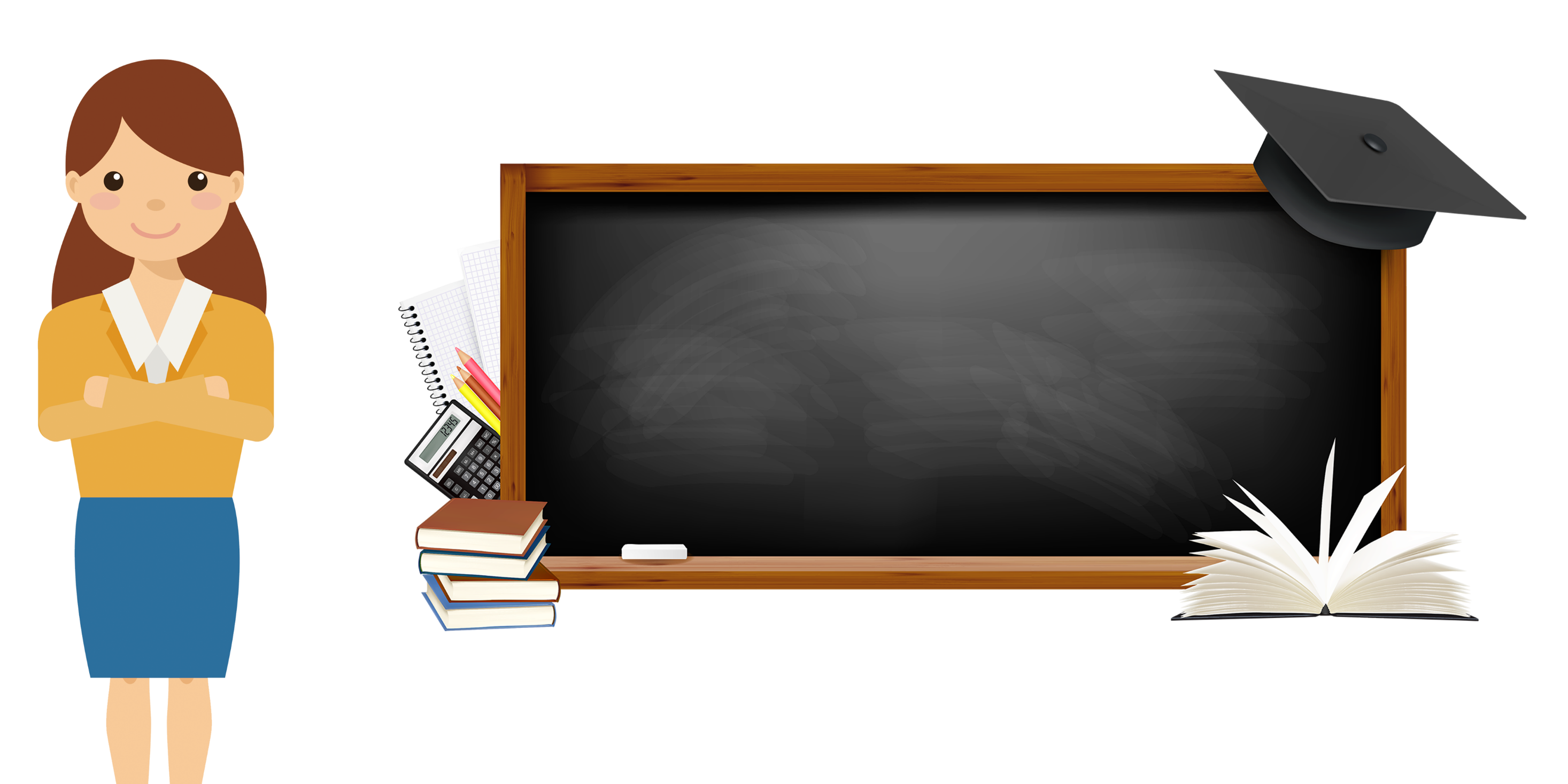 Tiết 4 + 5 + 6: 
ÔN TẬP VỀ 
HẰNG ĐẲNG THỨC ĐÁNG NHỚ
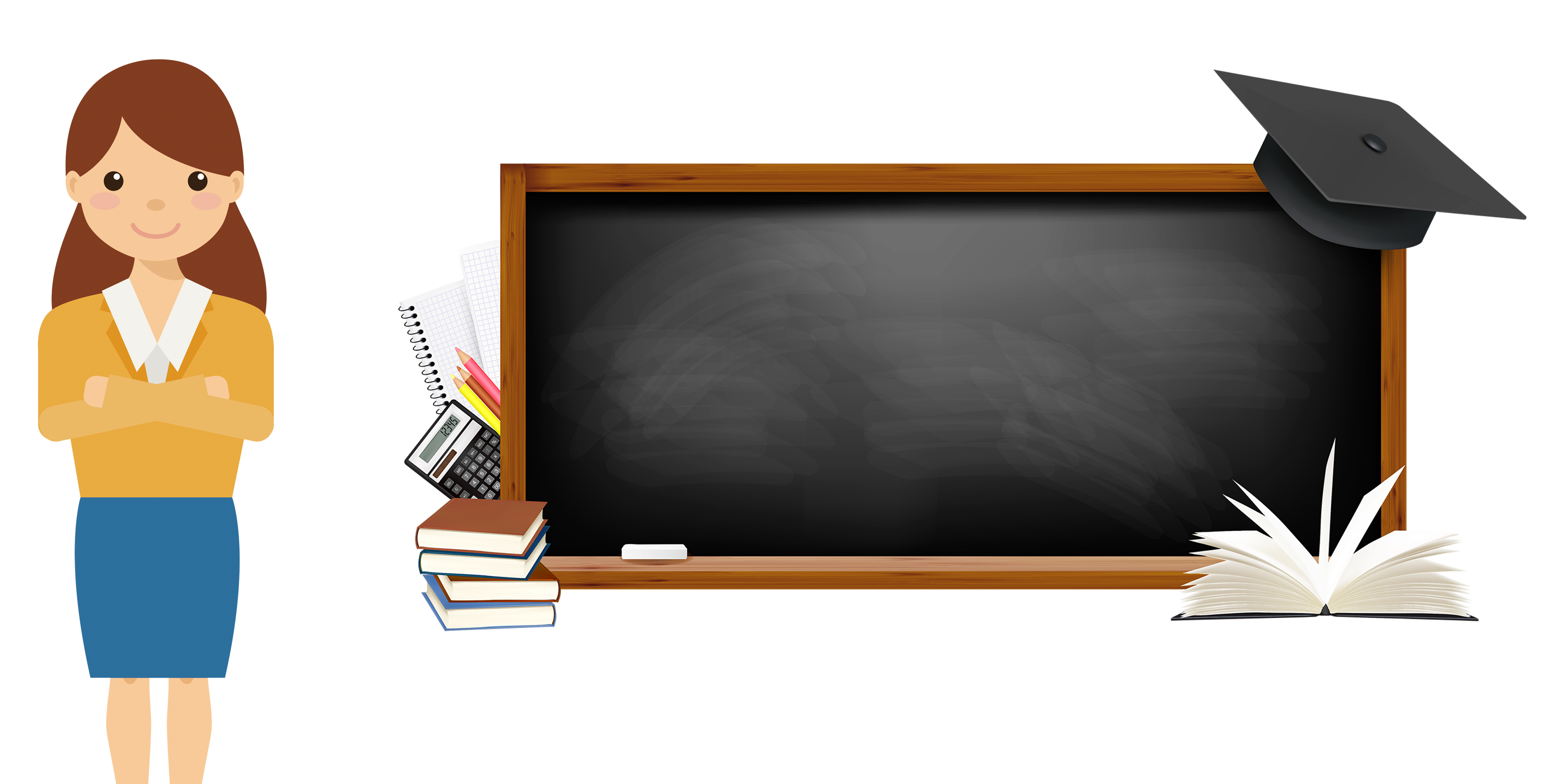 I. Lí thuyết:
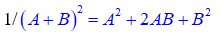 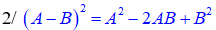 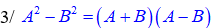 Dạng 1: Áp dụng các hằng đẳng thức đáng nhớ để tính
Bài 1: Tính
/
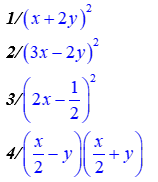 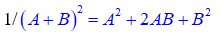 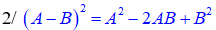 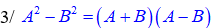 Dạng 2: Tính nhanh
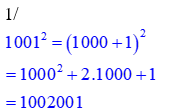 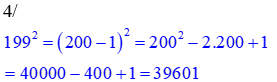 Bài 2: Tính nhanh
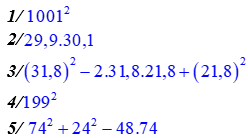 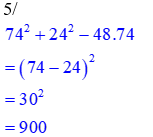 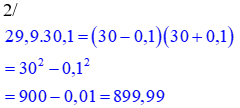 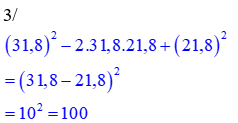 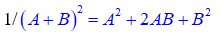 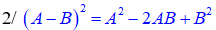 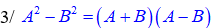 Bài 3: Tính nhanh
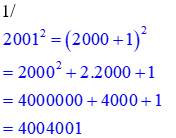 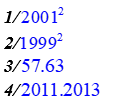 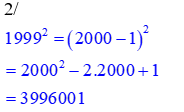 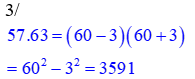 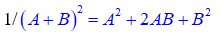 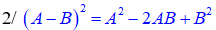 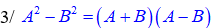 Dạng 3: Dạng rút gọn biểu thức và tính giá trị biểu thức
Bài 4: Rút gọn rồi tính giá trị của biểu thức
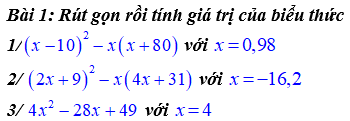 Thay x = 0,98 vào biểu thức ta có:
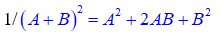 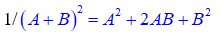 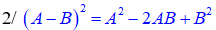 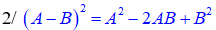 Vậy x = 0,98 thì giá trị biểu thức là 2
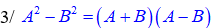 Dạng 3: Dạng rút gọn biểu thức và tính giá trị biểu thức
Bài 4: Rút gọn rồi tính giá trị của biểu thức
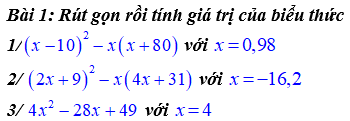 Thay x = -1,62 vào biểu thức ta có:
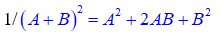 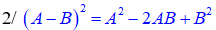 Vậy x = -1,62 thì giá trị biểu thức là 0
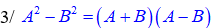 Dạng 3: Dạng rút gọn biểu thức và tính giá trị biểu thức
Bài 4: Rút gọn rồi tính giá trị của biểu thức
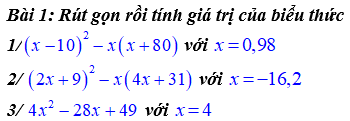 Thay x = 4 vào biểu thức ta có:
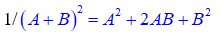 Vậy x = 4 thì giá trị biểu thức là 1
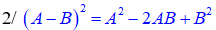 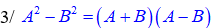 Dạng 4: Dạng điền vào ô trống các hạng tử thích hợp
Bài 5:Điền vào ô trống để các biểu thức sau thành bình phương của một tổng hoặc một hiệu
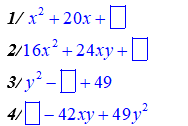 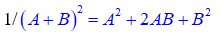 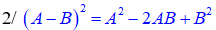 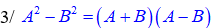 Dạng 5: Dạng tìm x thỏa mãn đẳng thức cho trước
Phương pháp giải: Áp dụng các hằng đẳng thức đáng nhớ để rút gọn hai vế và đưa về dạng ax = b, từ đó tìm x.
Bài 6: Tìm x, biết:
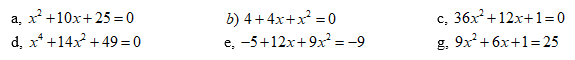 Vậy x = -2 là giá trị cần tìm
Vậy x = -5 là giá trị cần tìm
Phương pháp giải: Áp dụng các hằng đẳng thức đáng nhớ để rút gọn hai vế và đưa về dạng ax = b, từ đó tìm x.
Bài 6: Tìm x, biết:
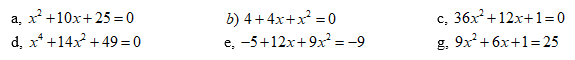 Vậy không có giá trị của x
Phương pháp giải: Áp dụng các hằng đẳng thức đáng nhớ để rút gọn hai vế và đưa về dạng ax = b, từ đó tìm x.
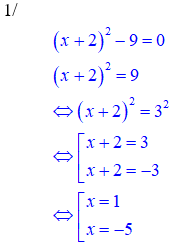 Bài 7: Tìm x, biết:
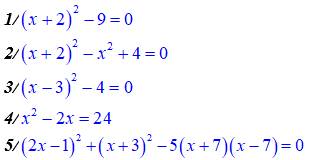 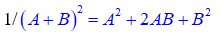 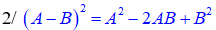 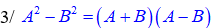 Bài 7: Tìm x, biết:
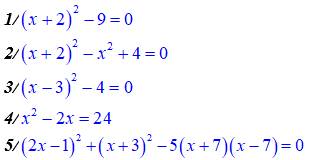 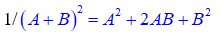 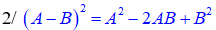 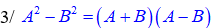 Bài 7: Tìm x, biết:
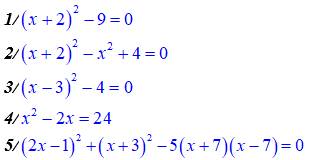 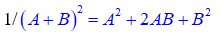 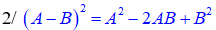 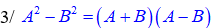 Bài 7: Tìm x, biết:
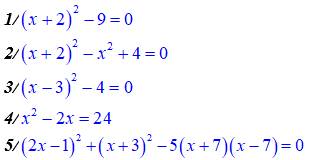 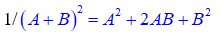 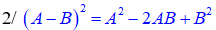 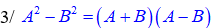 Bài 7: Tìm x, biết:
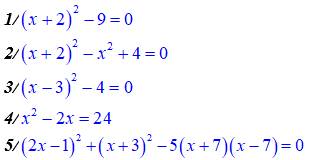 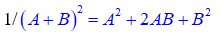 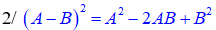 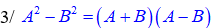 DẠNG 6: Chứng minh đẳng thức:
Bài 8: Chứng minh:
Từ đó em hãy nêu cách tính nhẩm bình phương của một số có tận cùng bằng chữ số 5
Áp dụng để tính:
Bình phương của một số có tận cùng bằng chữ số 5 là một số có hai chữ số tận cùng bằng 25 và số trăm bằng tích của chữ số hàng chục của số đem bình phương với số liền sau.
Dạng 7: Dạng tìm GTLN, GTNN
Phương pháp giải: Áp dụng các hằng đẳng thức
Bài toán 1. Tìm giá trị nhỏ nhất của biểu thức M.
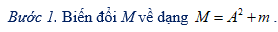 Bài toán 2. Tìm giá trị lớn nhất của biểu thức N.
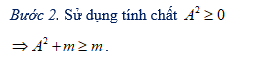 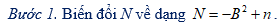 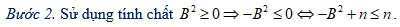 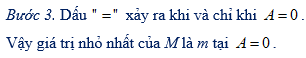 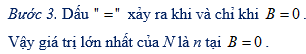 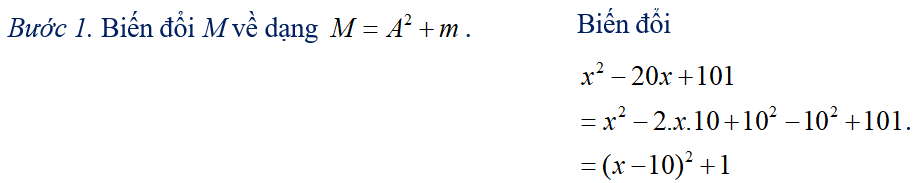 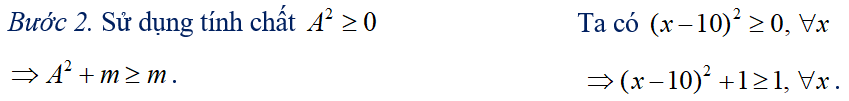 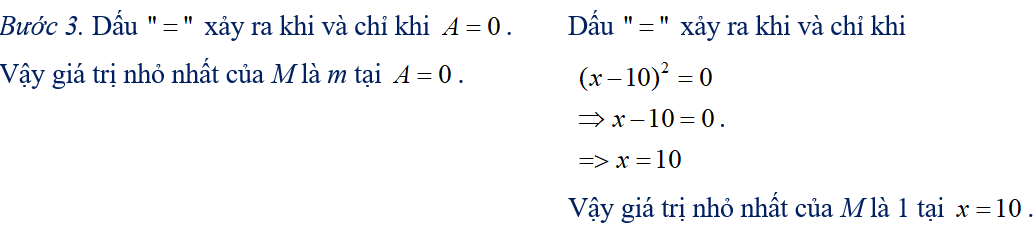 b) Tìm giá trị lớn nhất của biểu thức
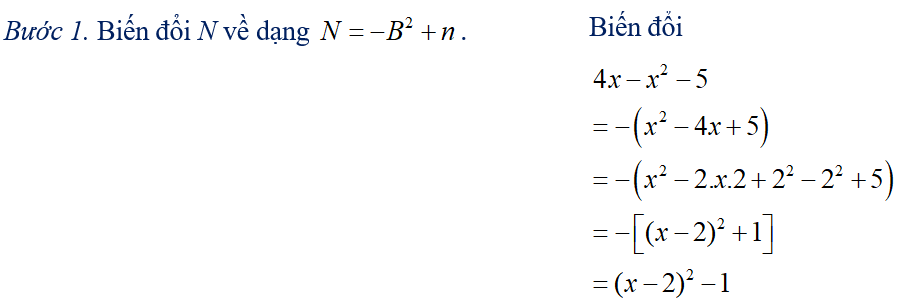 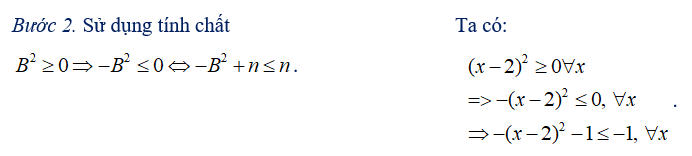 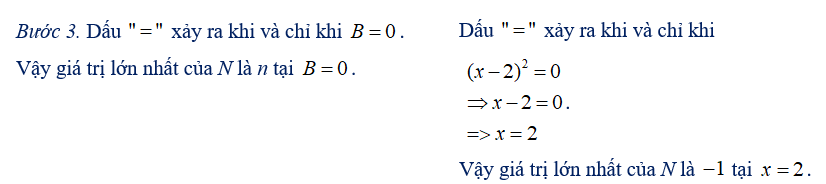 Dạng 7: Dạng tìm GTLN, GTNN
Phương pháp giải: Áp dụng các hằng đẳng thức
Bài 9: Tìm GTNN của các biểu thức sau:
Dạng 7: Dạng tìm GTLN, GTNN
Phương pháp giải: Áp dụng các hằng đẳng thức
Bài 10: Tìm giá trị lớn nhất của các biểu thức sau
DẠNG 8: Áp dụng vào số học:
Bài 11: Biết số tự nhiên a chia cho 5 dư 1, số tự nhiên b chia cho 5 dư 2. CMR: Tổng các bình phương của hai số a và b chia hết cho 5
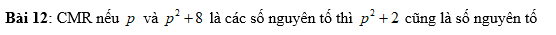 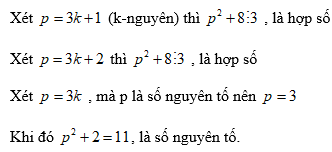 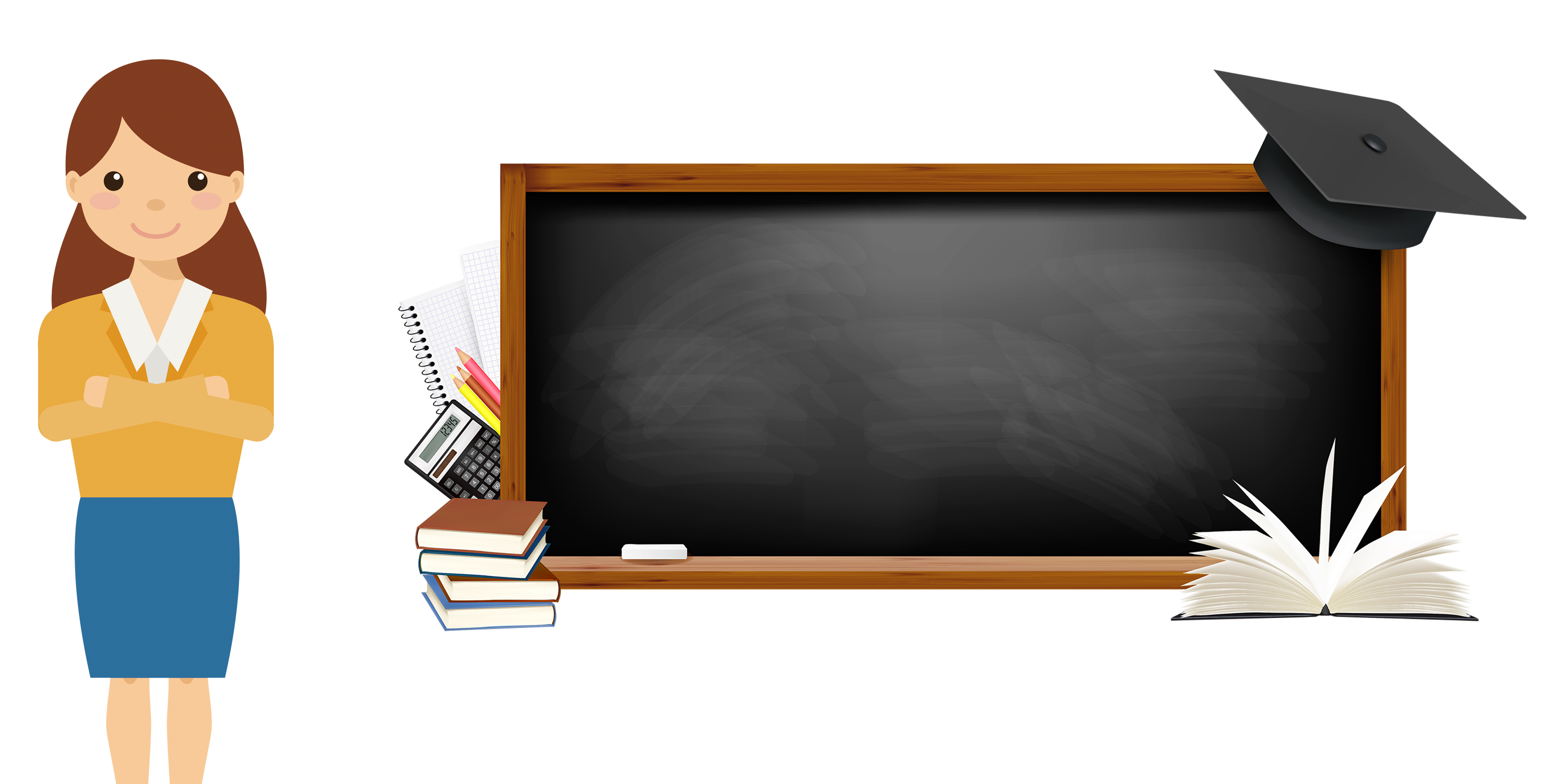 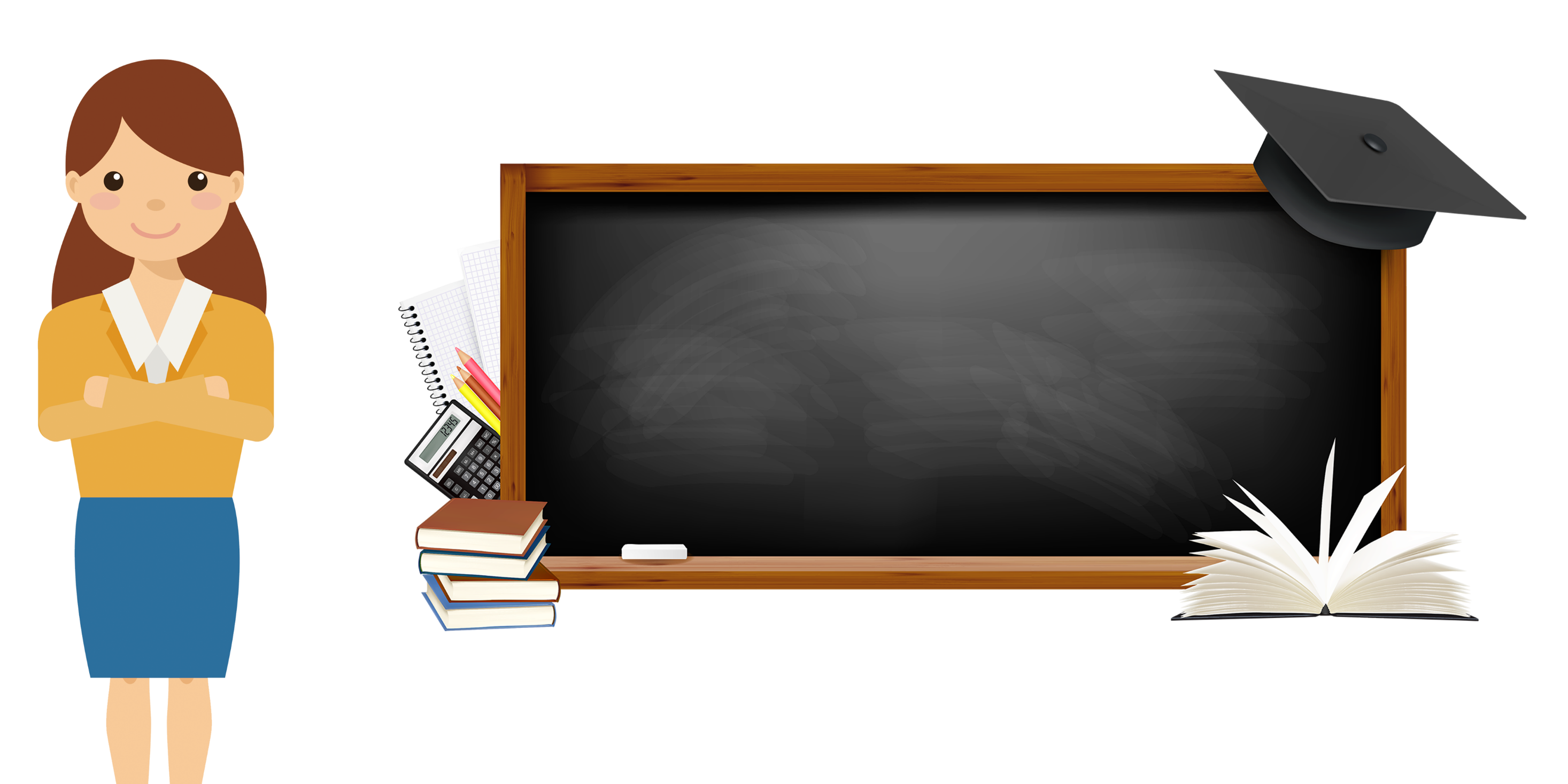 THANK YOU!
Dạng 5: Dạng tìm x thỏa mãn đẳng thức cho trước
Phương pháp giải: Áp dụng các hằng đẳng thức đáng nhớ để rút gọn hai vế và đưa về dạng ax = b, từ đó tìm x.
Bài 6: Tìm x, biết:
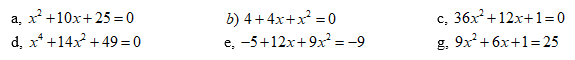 Vậy x = -2 là giá trị cần tìm
Vậy x = -5 là giá trị cần tìm